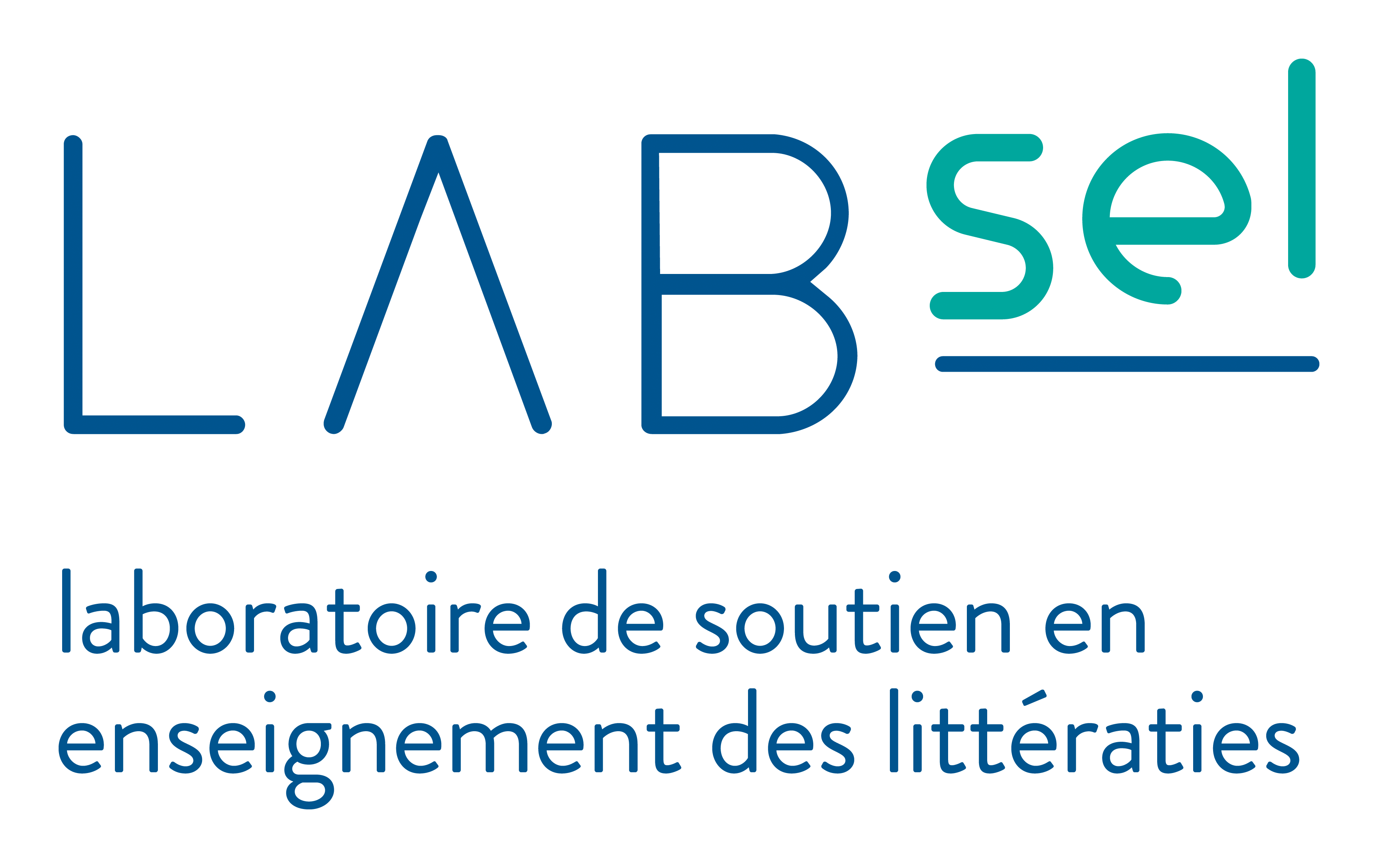 Explorer sa pensée disciplinaire afin d’aider les étudiantes et étudiants à apprendre
Par Hélène Chabot et Lara Pysk
Quelles sont vos attentes?
Plan de la présentation
Introduction : présentation du concept de littératie disciplinaire (10 min.)
Atelier : think aloud (30 min.)
Liste de stratégies de lecture et caractéristiques des genres textuels (5 min.)
Exemples de modélisation (20 min.)
Période de questions (10 min.)
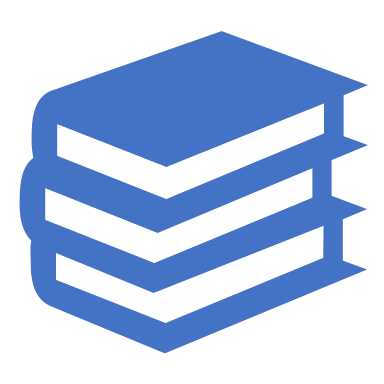 Que sont les littératies?
Pratiques de l’écrit comportant des normes et mobilisant des outils (matériel ou intellectuels). Ces pratiques impliquent des opérations tributaires du contexte d’où elles émergent (inspiré de Delcambre et Lahanier-Reuter, 2012).

Exemples : littératie numérique, littératie familiale, etc.
Définition adoptée par le LabSEL, 2019
Qu’est-ce que la littératie disciplinaire?
Les littératies disciplinaires sont des pratiques de l’écrit qui s’inscrivent dans la logique d’une discipline. Cette logique est liée à l’épistémologie des savoirs disciplinaires et à leur finalité ainsi qu’aux pratiques discursives mobilisées dans le domaine (textes, discours, tableaux, etc.).

Essentiel compte tenu du type d’enseignement dispensé au collégial…
Définition adoptée par le LabSEL, 2019
Réfléchir à la création du savoir dans votre discipline…
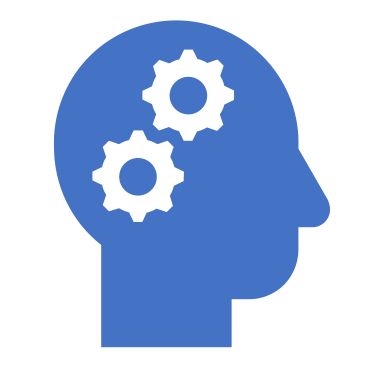 Pourquoi?
Processus métacognitif devenu automatique
Écrit = transmission de savoir

Utile pour comprendre…
 La logique de la discipline, ses objectifs et ses tâches associées
Quelles stratégies de traitement de l’information adopter pour être efficace (prise de notes, lecture et écriture)
Réfléchir à la création du savoir dans votre discipline…
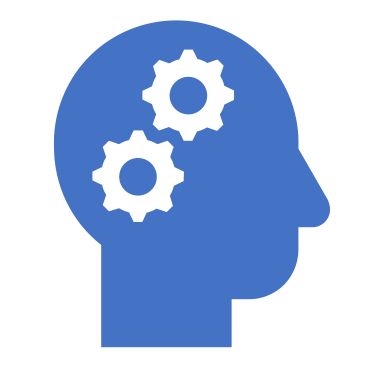 Comment? 
Exemples de questions à se poser :
Sur quoi est-ce que je concentre mon attention, dans quel ordre?
Quelles sont les questions que je me pose, quand?
Quel type de processus (sélectionner, classer, inférer, faire des liens, etc.) je mobilise le plus, dans quel ordre?
Si je fais des liens, ceux-ci sont tissés avec quoi? (connaissances disciplinaires, connaissances autres, situations réelles, autres textes, etc.)
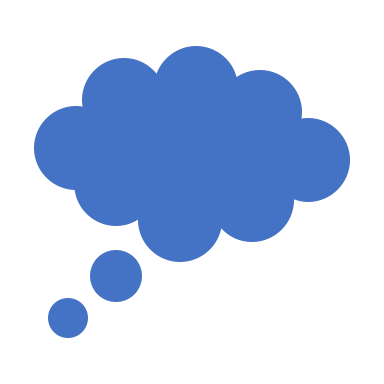 Atelier : think aloud
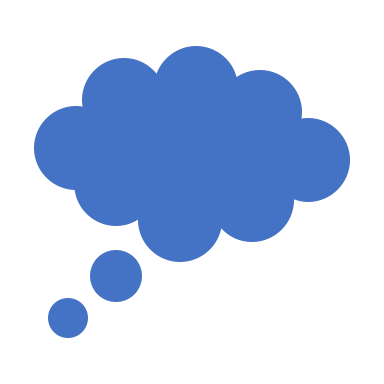 Atelier : consignes
Atelier : consignes
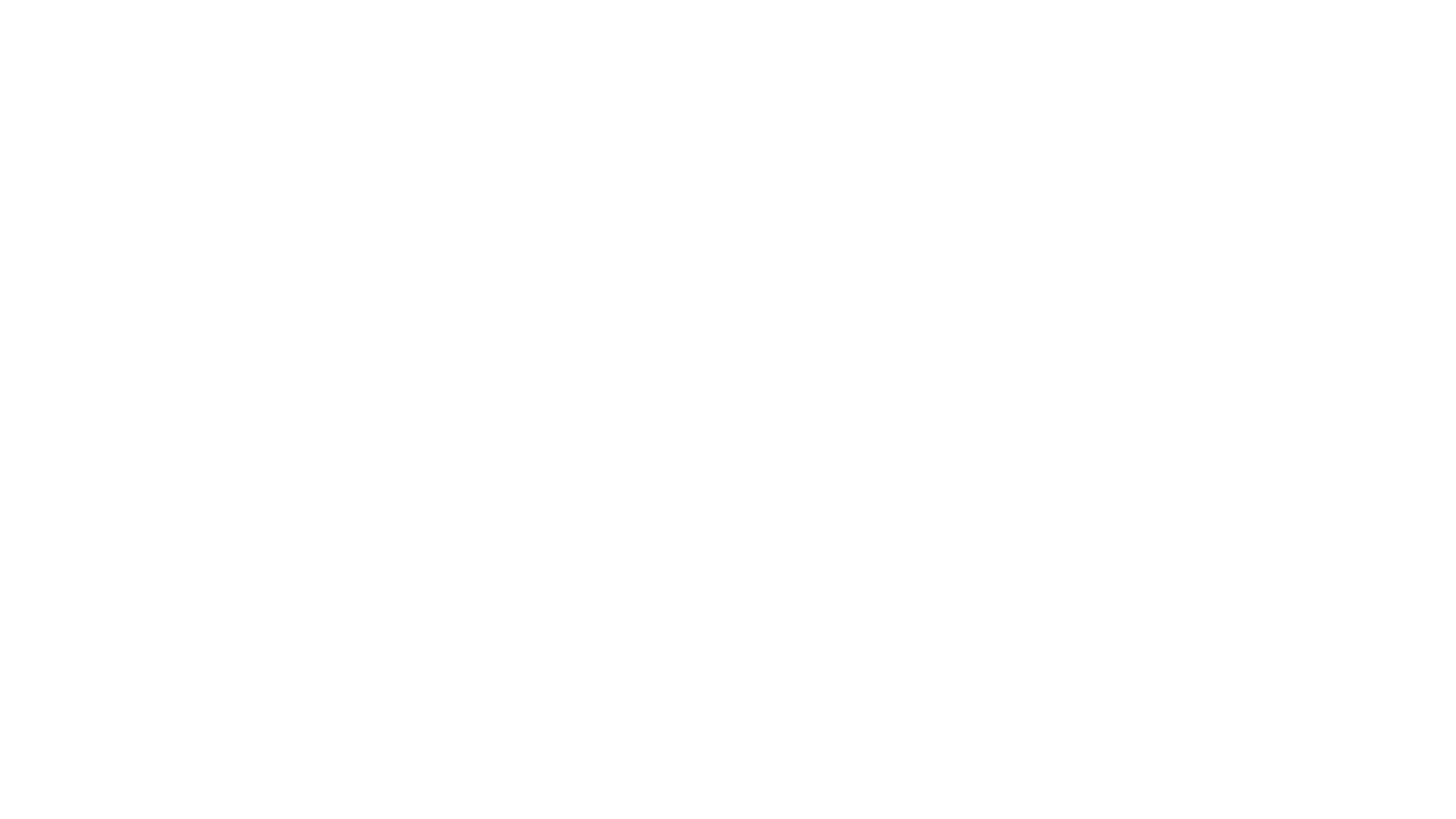 Outils : liste de stratégies de lecture et caractéristiques des genres textuels
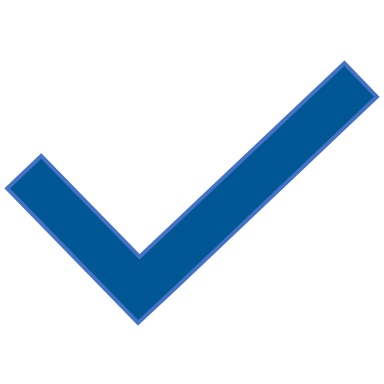 Quelles stratégies de lecture sont les plus pertinentes dans votre discipline?

Y a-t-il plusieurs genres textuels dont vous devez tenir compte dans votre discipline?
La modélisation
= se poser en « modèle » de lecteur, ce qui permet :

 D’identifier les caractéristiques de notre littératie disciplinaire (comme nous venons de le faire…)

 D’enseigner les stratégies de lecture propre à la discipline ou au genre textuel.
Note : Il s’agit de ne pas trop se préparer, il faut être crédible…
[Speaker Notes: Ce que vous venez de faire est une méthode que vous pouvez utiliser dans vos classes 
- donner une démonstration de ce que vous faites quand vous travaillez dans votre discipline   
dans le contexte d'une activité pédagogique, exemple de lecture 
Préparation - authentique – vos pensées et méthodes]
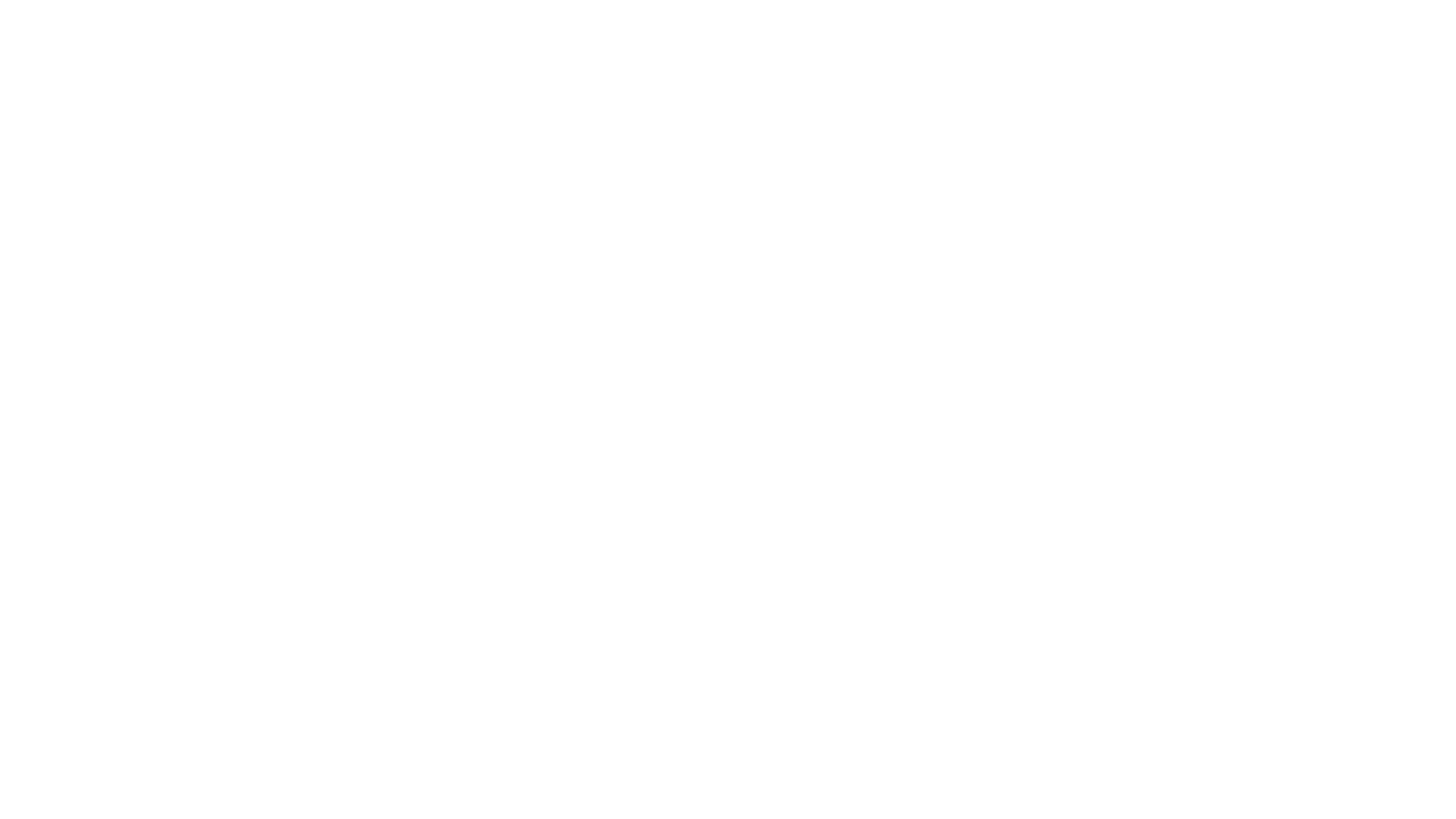 Démonstration en philosophie
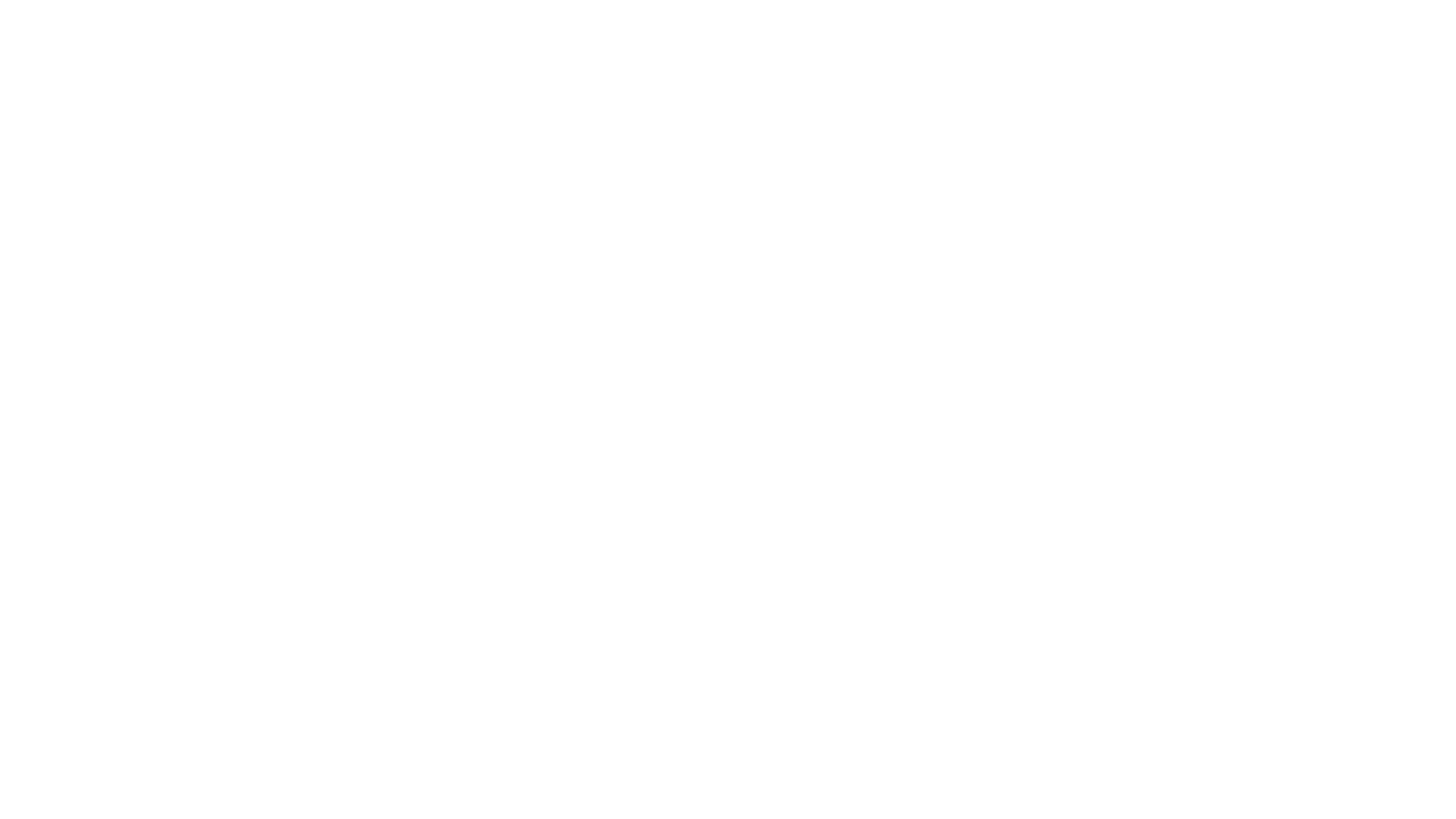 Démonstration en soins infirmiers
[Speaker Notes: https://cgodin365-my.sharepoint.com/personal/g_blais_cgodin_qc_ca/_layouts/15/onedrive.aspx?id=%2Fpersonal%2Fg%5Fblais%5Fcgodin%5Fqc%5Fca%2FDocuments%2FLabSEL%2FPrésentations%2FModelisation%20Elaine%20Meloche%2Emp4&parent=%2Fpersonal%2Fg%5Fblais%5Fcgodin%5Fqc%5Fca%2FDocuments%2FLabSEL%2FPrésentations]
La modélisation
Dans la séquence pédagogique, pour enseigner efficacement les stratégies de lecture associées à notre discipline, il faut faire suivre :
d’une expérimentation par les élèves;
d’une occasion d’exprimer verbalement le processus (pour susciter la métacognition), ce qui peut se faire en pairs ou en cercles de lectures
d’une rétroaction (évaluation formative)
Note : Dans une optique d’alignement pédagogique, il s’agit de montrer et de faire réaliser à l’élève pourquoi il a avantage à utiliser les stratégies de lecture et en quoi cela va lui servir lors de l’évaluation sommative.
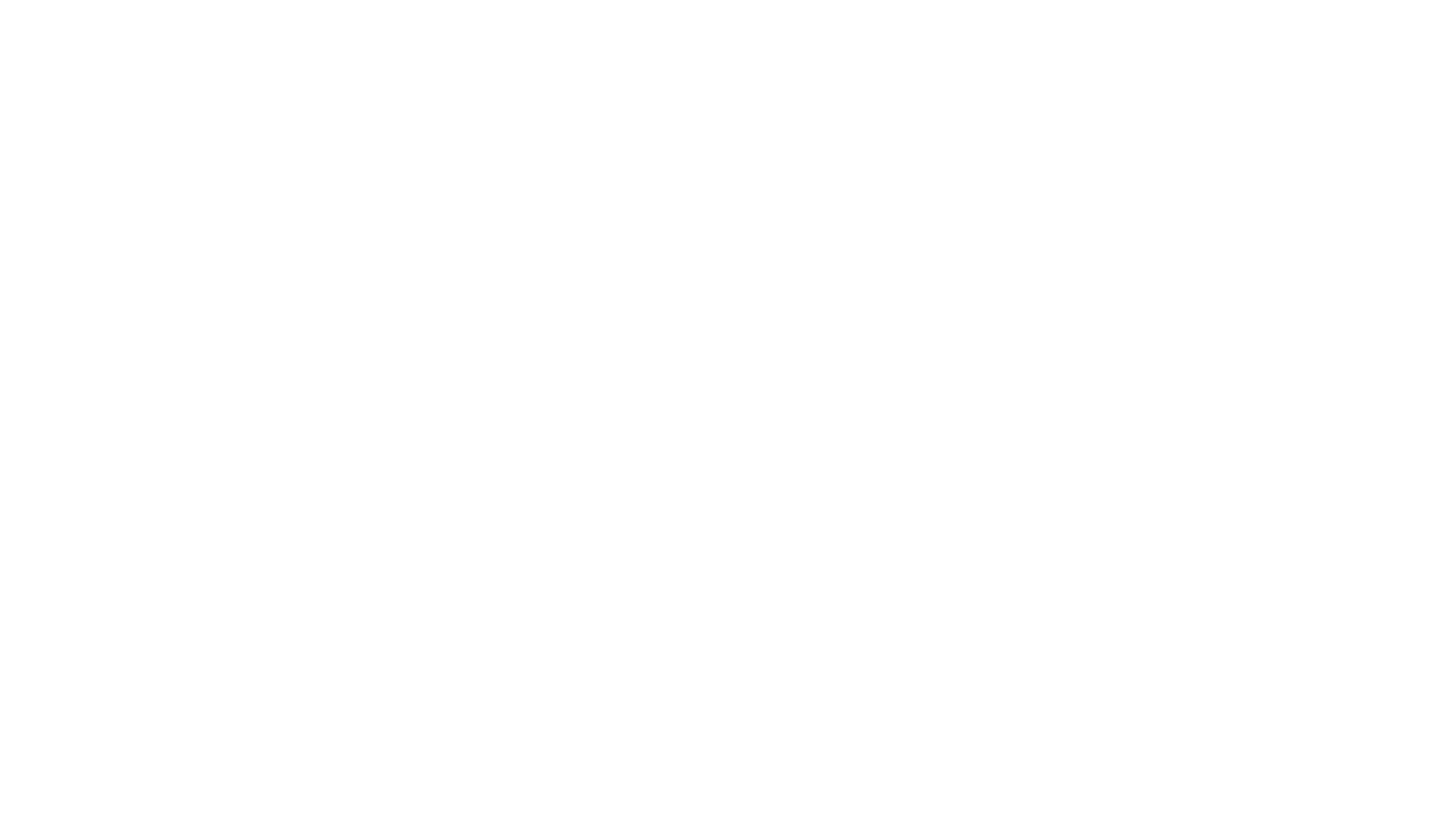 Notre site 
Labsel.cgodin.qc.ca 

La lecture au collégial sous "Bon lecteur" 

Ressources en anglais 
Présentation PPT par Timothy Shanahan sur la littératie disciplinaire 
Resources to support the disciplines: https://dpi.wi.gov/standards/literacy-all-subjects
Ressources supplémentaires
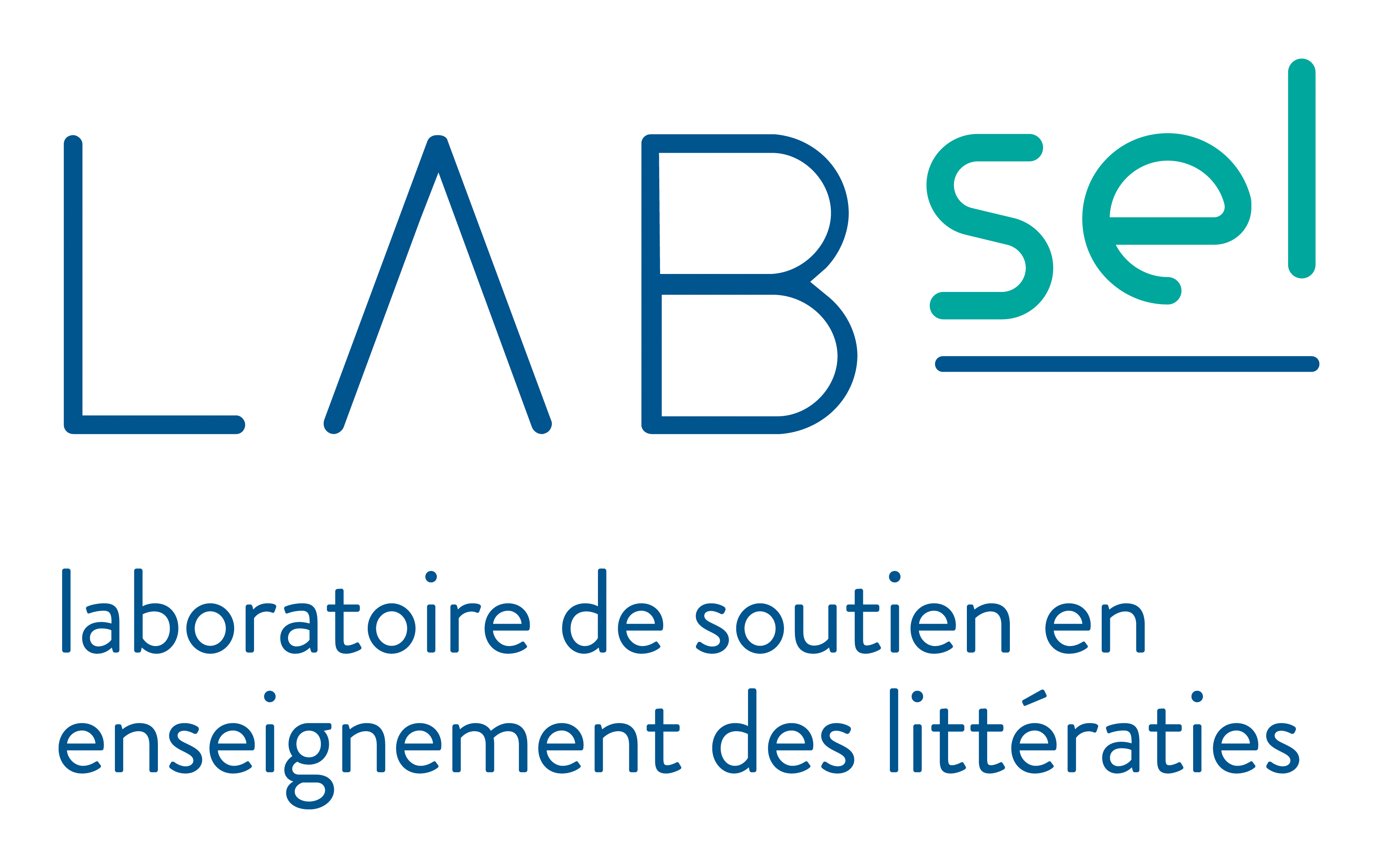 Merci de votre attention!
Des questions?